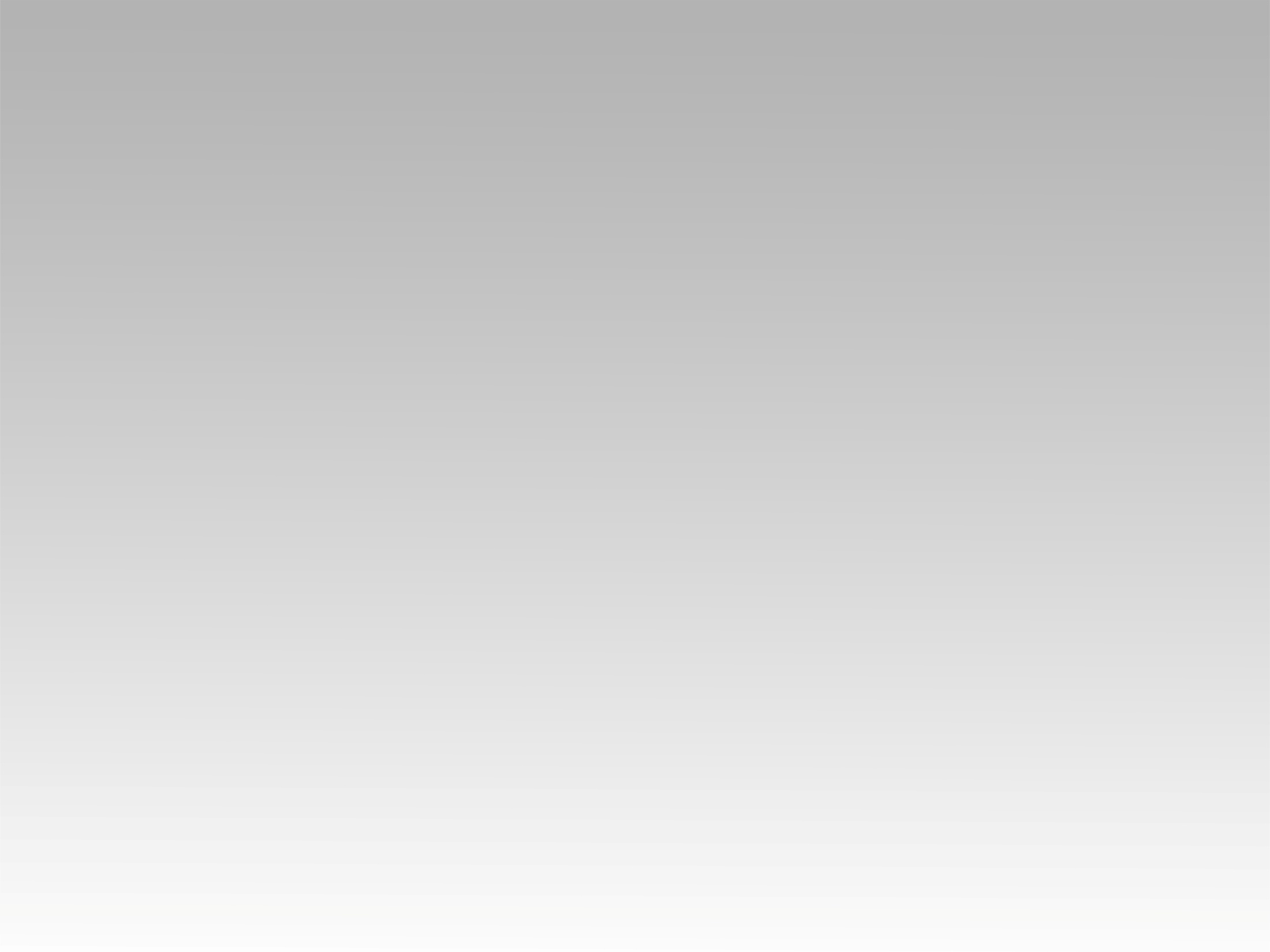 تـرنيــمة
طول ما انا ماشي يسوع ويايا
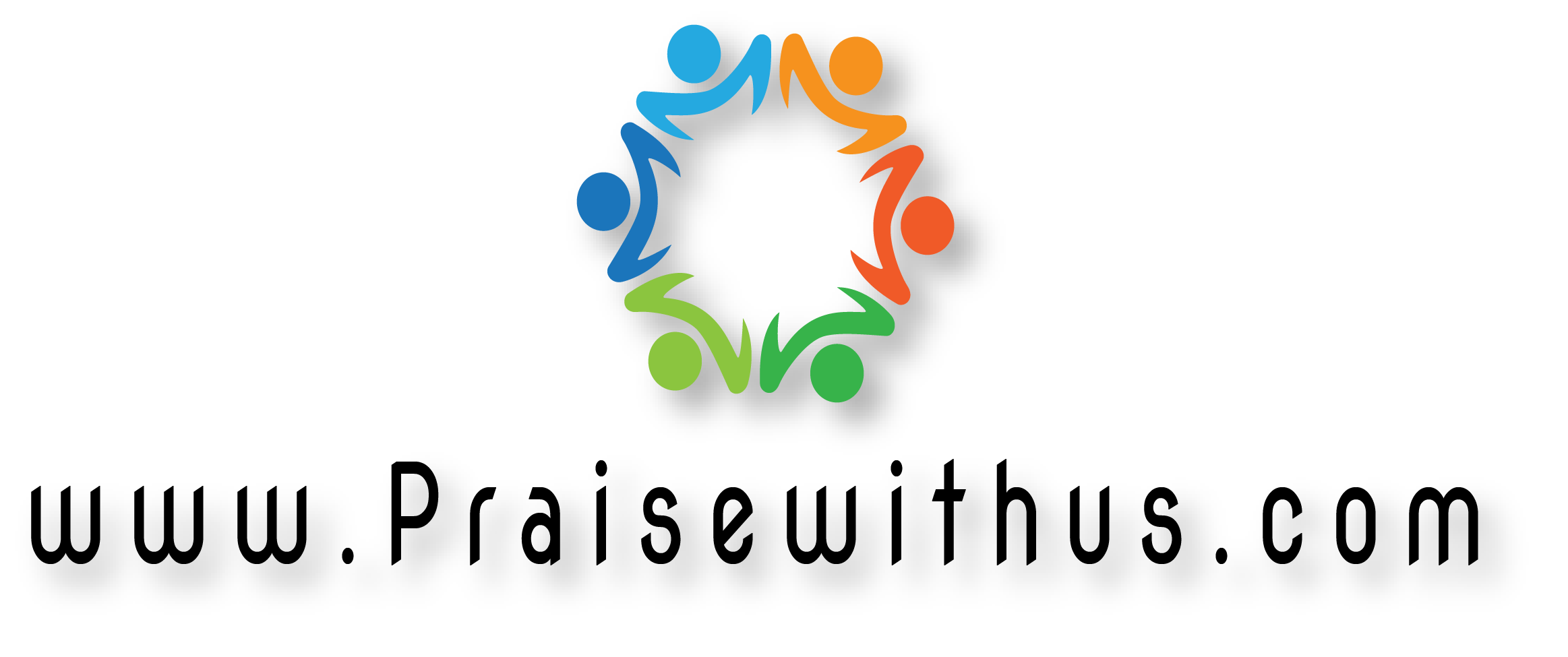 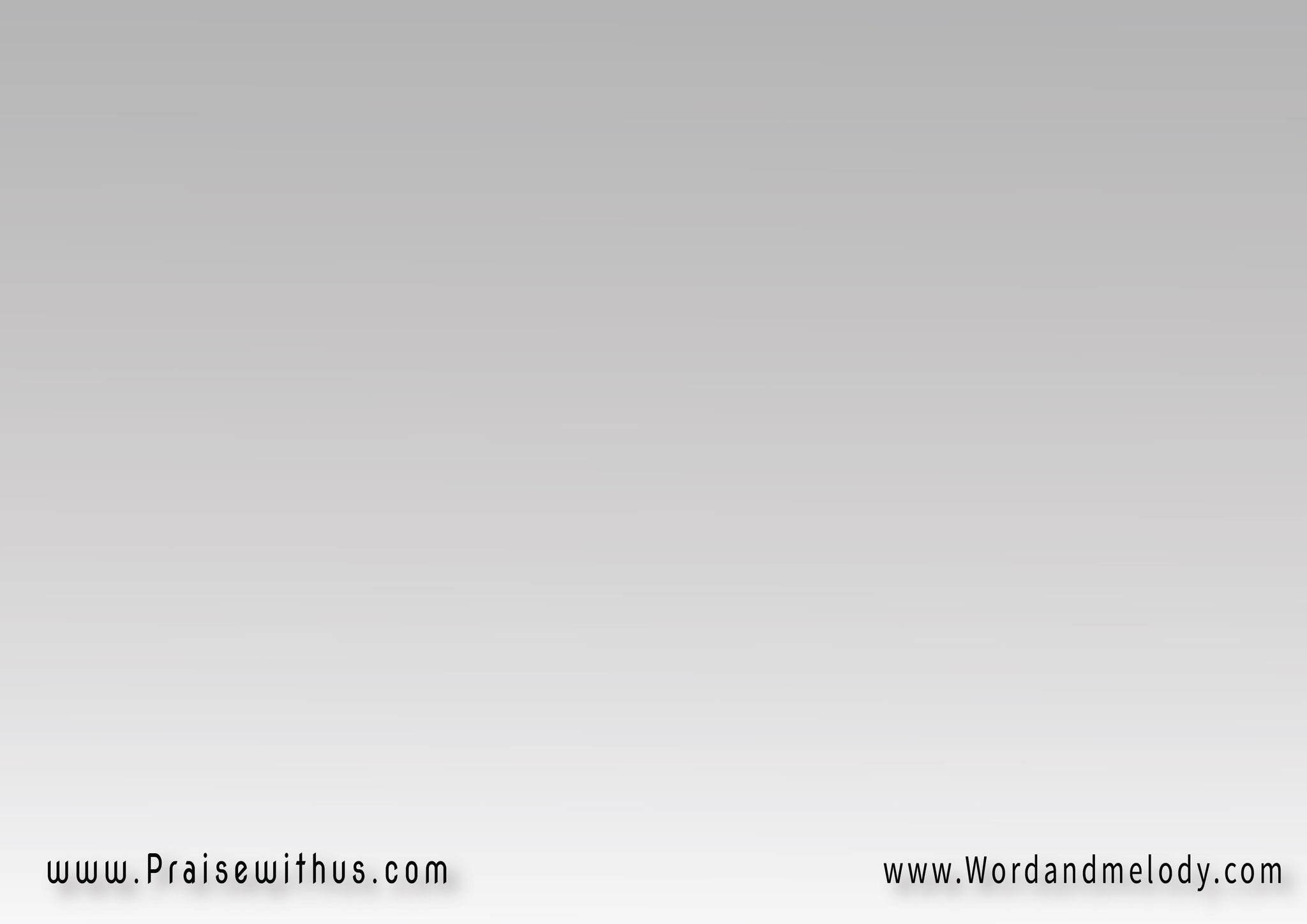 طول ما انا ماشي يسوع ويايا
طول ما انا عايش هـــو معايا
بيقول دايماً ويشجعنـــــــــي
إوعى تخاف يا ابنــــــــــــي
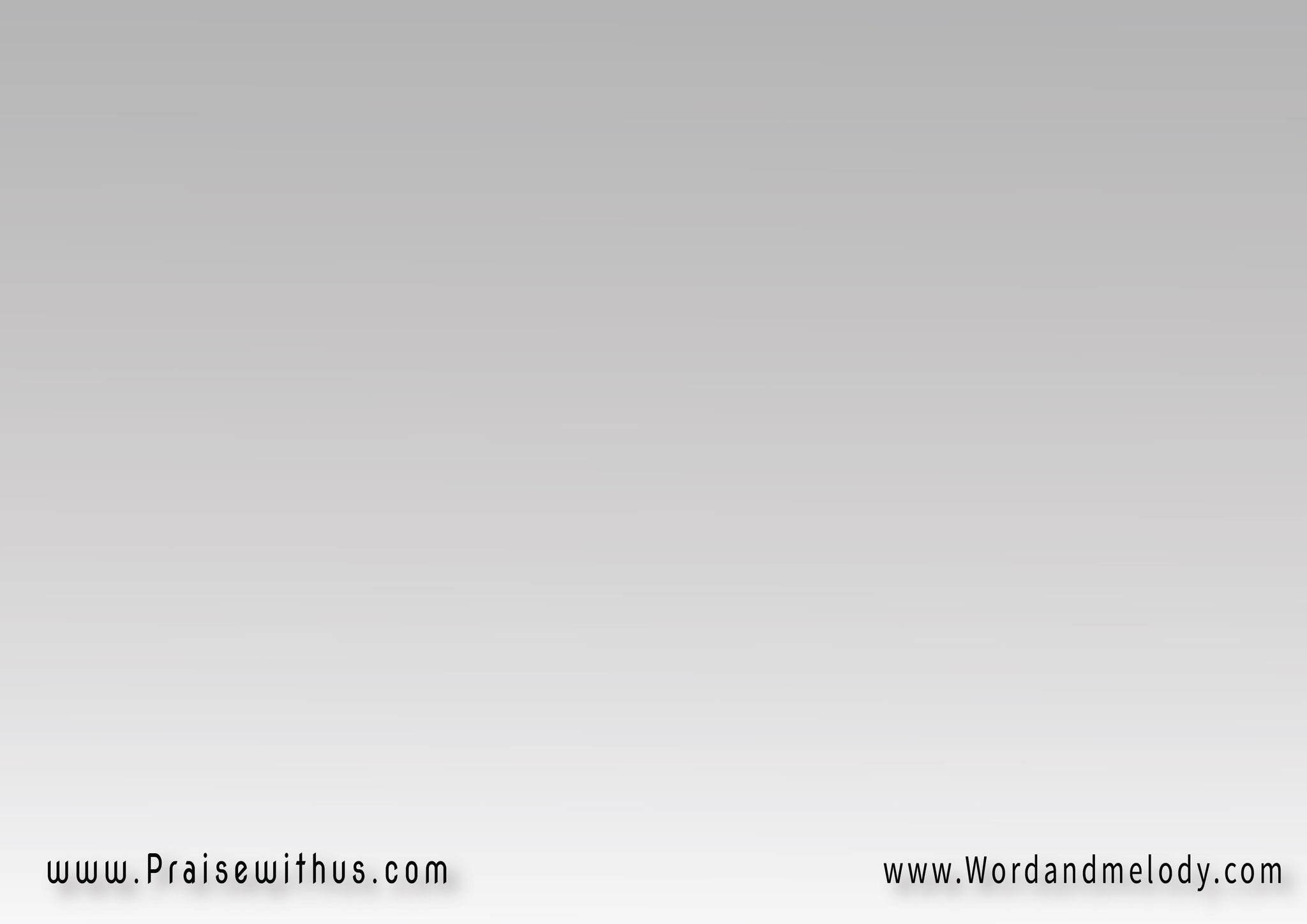 ربي يسوع دايماً بيقول
أنا ماشي معاك على طول
مهما العمر بيك هايطول
راح تسعد معــــــــــــي
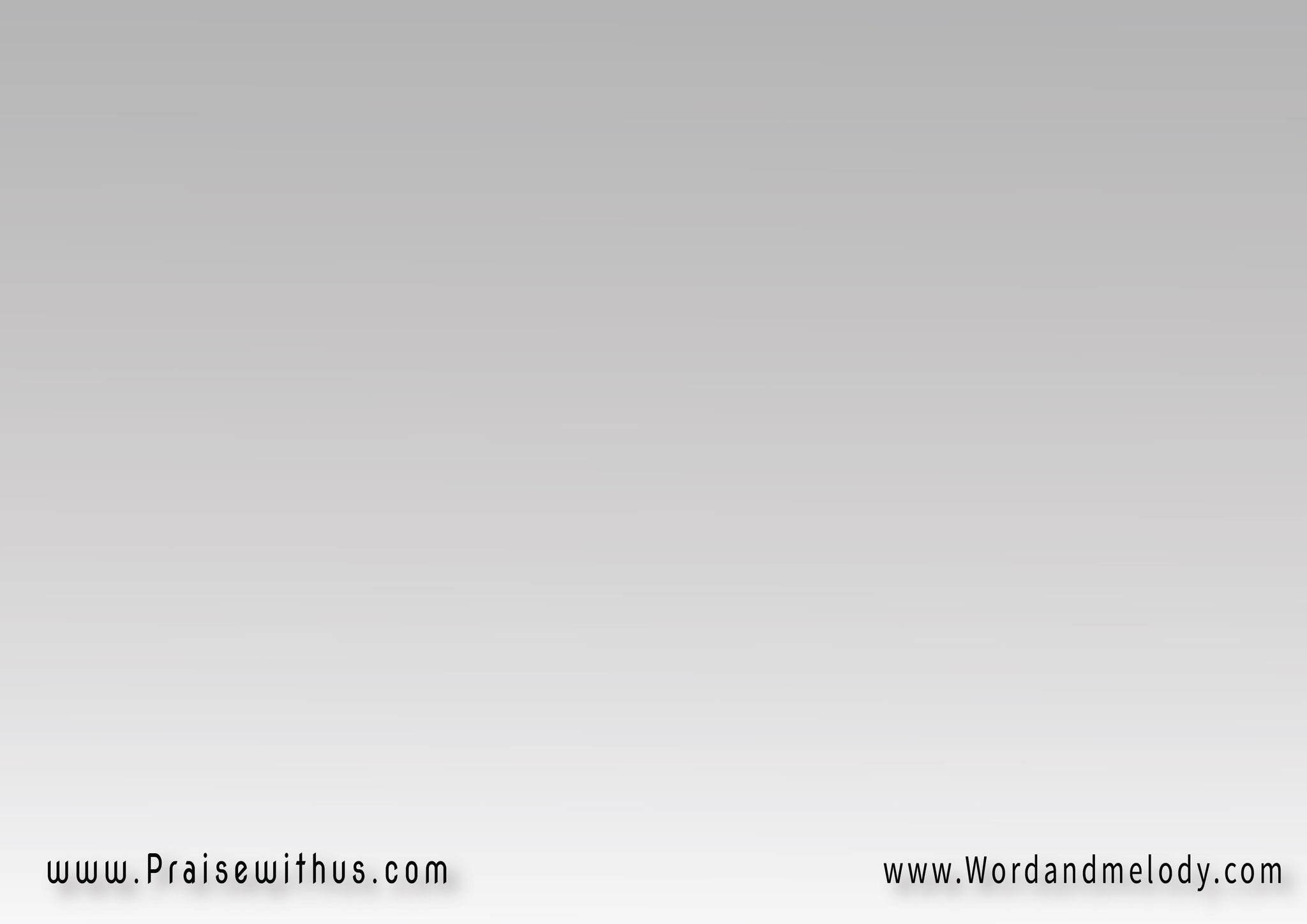 طول ما انا ماشي يسوع ويايا
طول ما انا عايش هـــو معايا
بيقول دايماً ويشجعنـــــــــي
إوعى تخاف يا ابنــــــــــــي
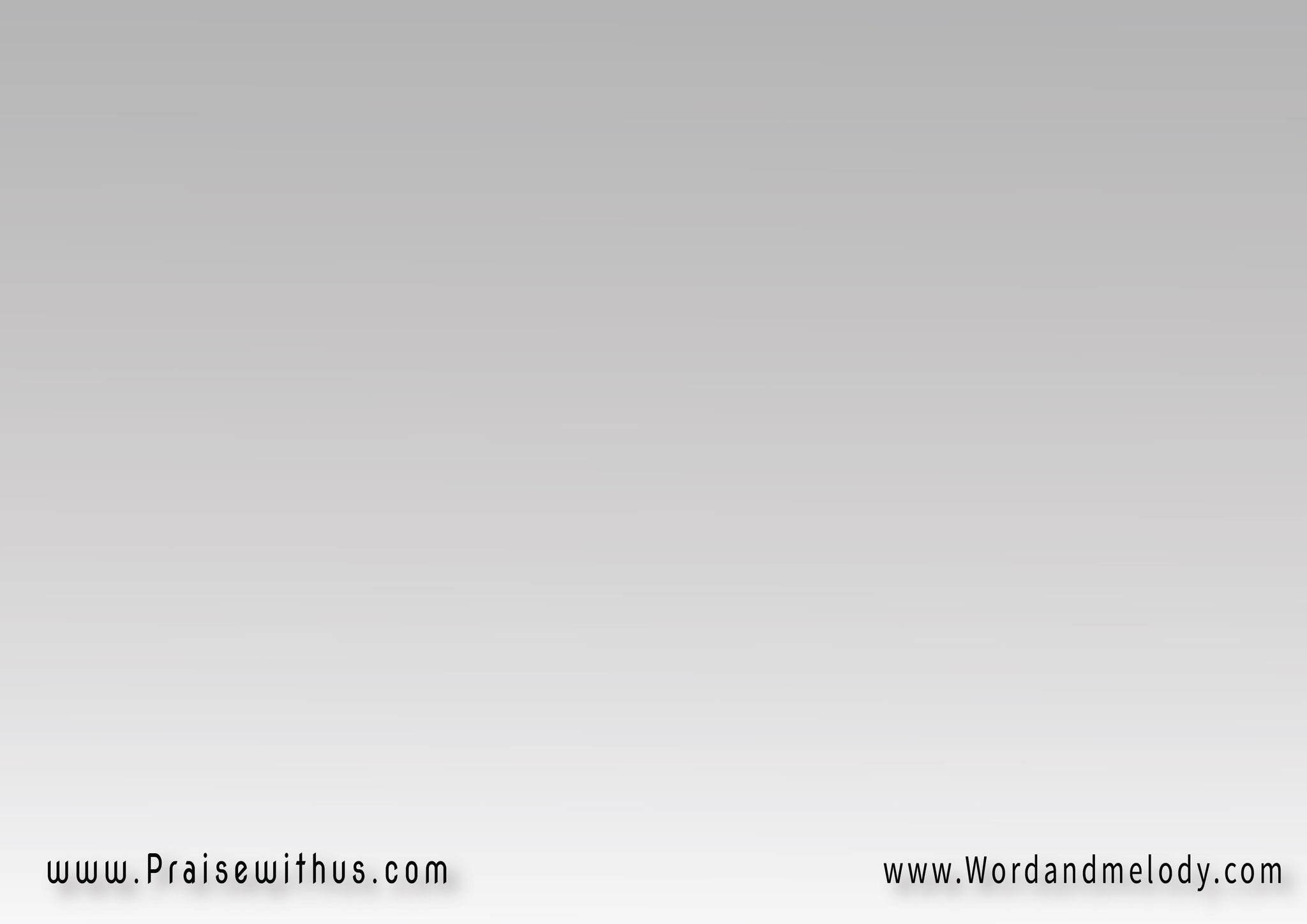 ده اللي جه وبصلبه فداني
ده اللي صليبه كان علشاني
مش ممكن أبداً هايسيبني
أو هايتركنــــــــــــــــــي
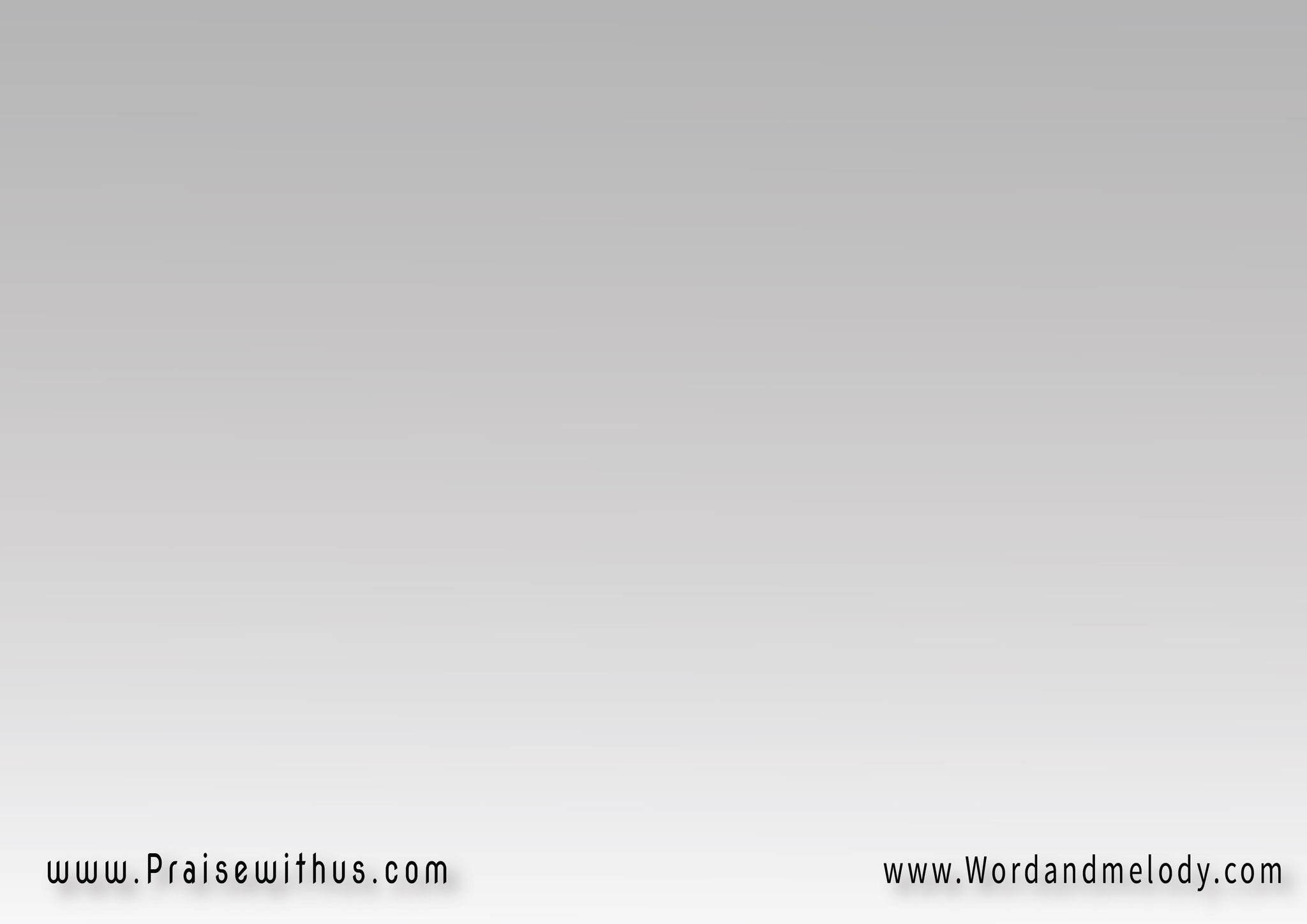 طول ما انا ماشي يسوع ويايا
طول ما انا عايش هـــو معايا
بيقول دايماً ويشجعنـــــــــي
إوعى تخاف يا ابنــــــــــــي
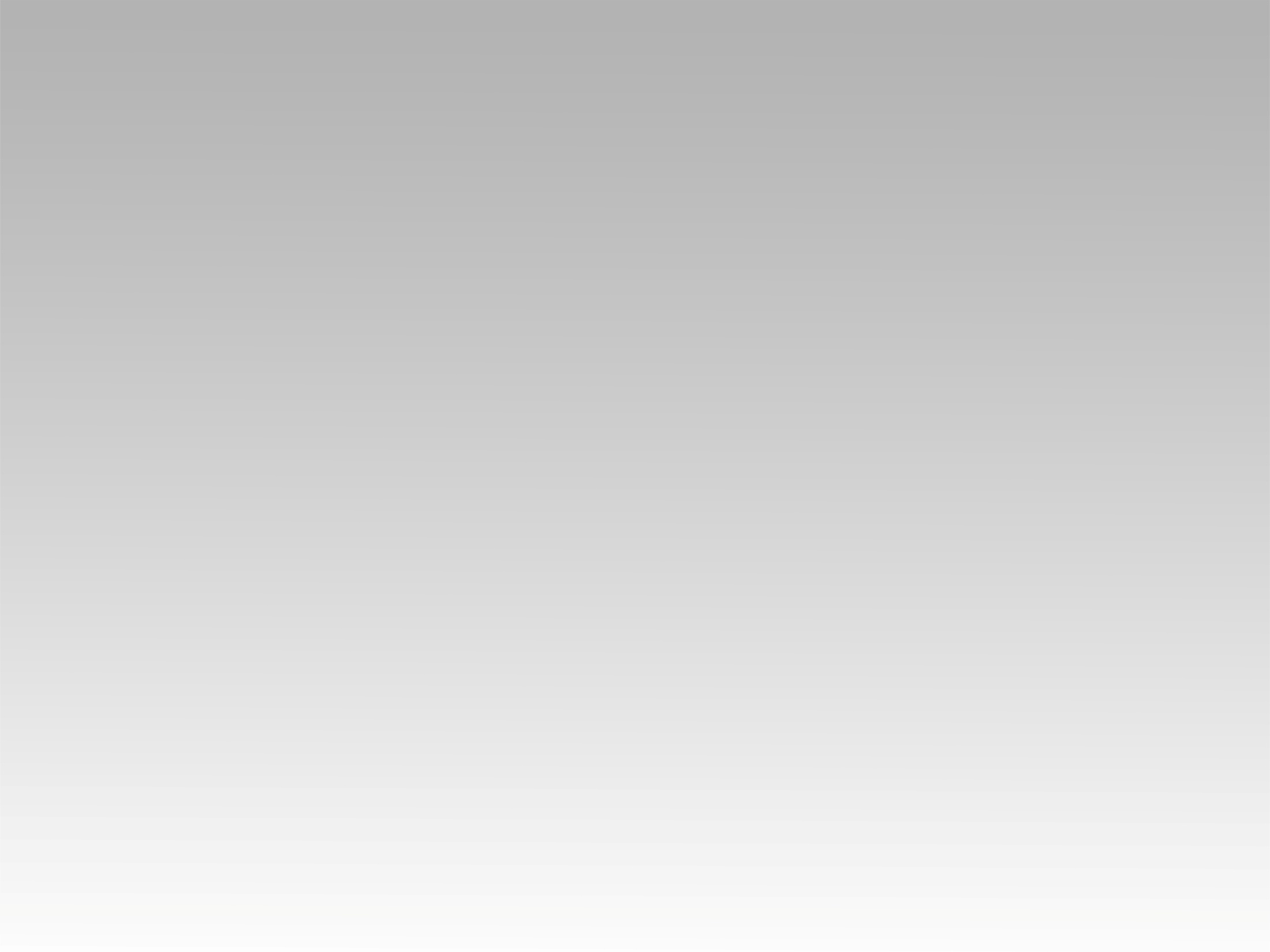 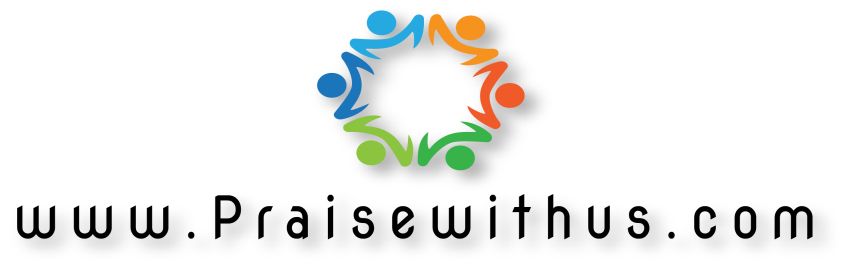